Презентация к НОД по развитию речи и ознакомлению с окружающим миром в средней группе
Осень
Времена года
Автор: Хабибулина Т. В.
ГБДОУ № 66 Кировский р-н
г. Санкт-Петербург
Презентация используется в качестве наглядного 
материала  для закрепления знаний об осени.
Задачи:
Вовлечь детей в разговор при рассматривании
           предметных и сюжетных картин.

        Сформировать умение вести диалог с педагогом:
            слушать и понимать вопрос, отвечать,    
            опираясь на наглядный материал.
Осенью природа готовится к зиме: 
	деревья сбрасывают листья, птицы улетают в 	теплые края, звери в лесах одеваются в теплые 	шубки, готовят норы для зимовки.
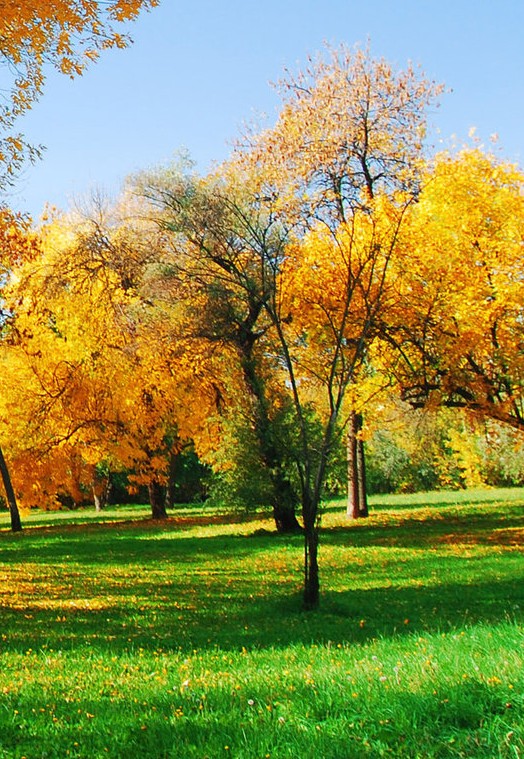 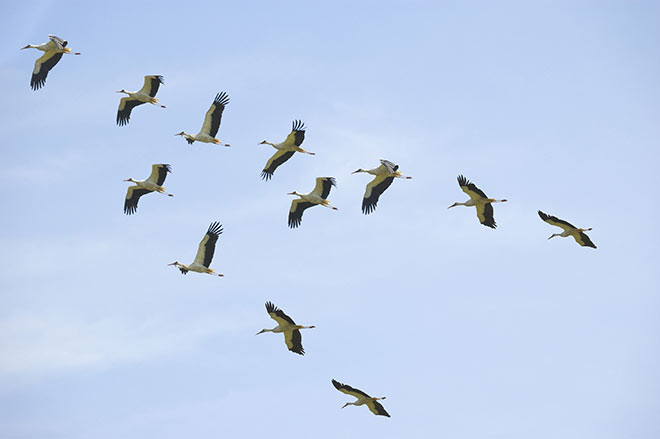 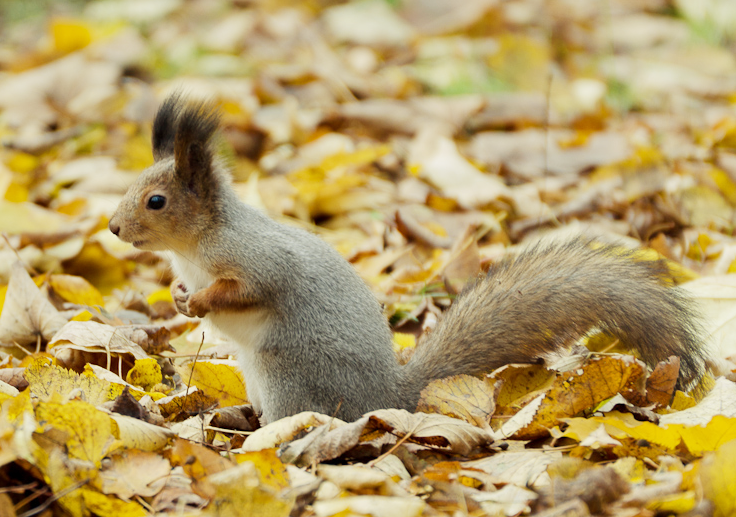 Деревья нашего края
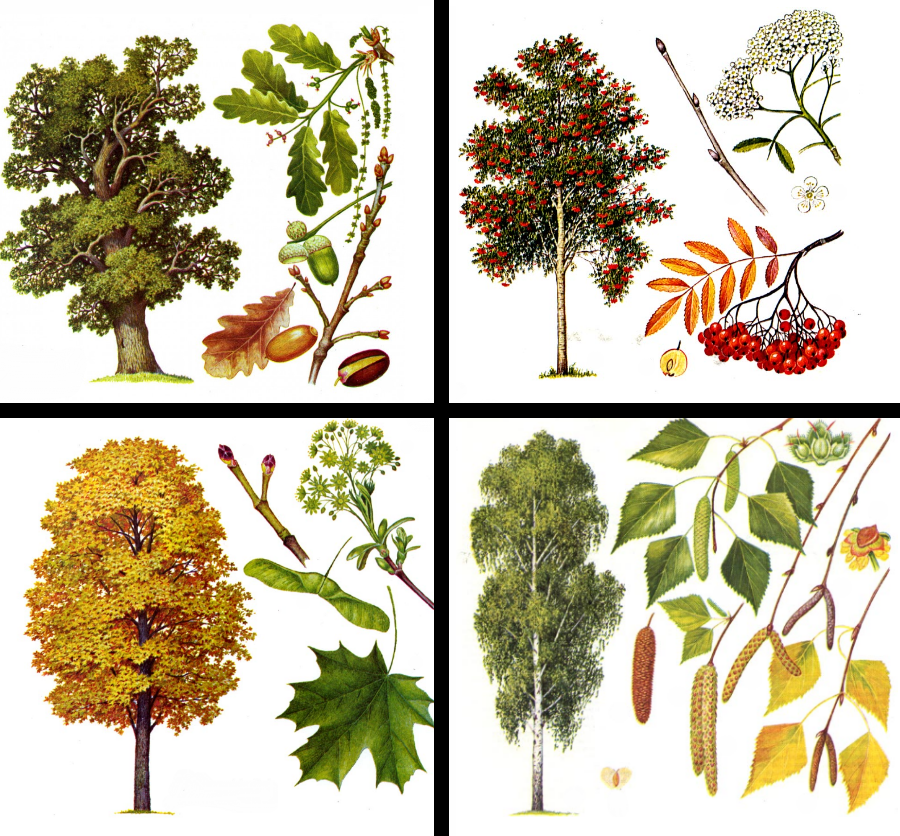 Рябина – любимое лакомство птиц и зверей
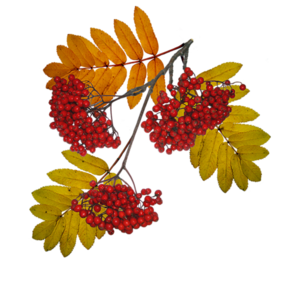 Ягода не сладость,
Зато глазу радость.
Садам украшенье,
А друзьям угощенье.
Ягода красна,
Да не так вкусна.
А пришел мороз,
Сахарку принес.
Почему осень называют «золотой»?
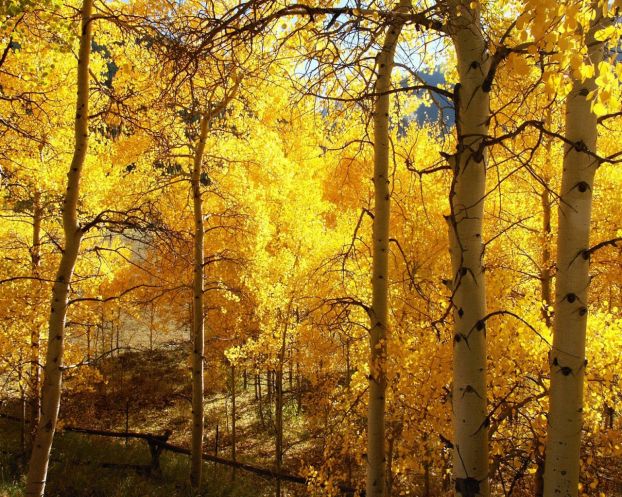 Где зимуют звери?
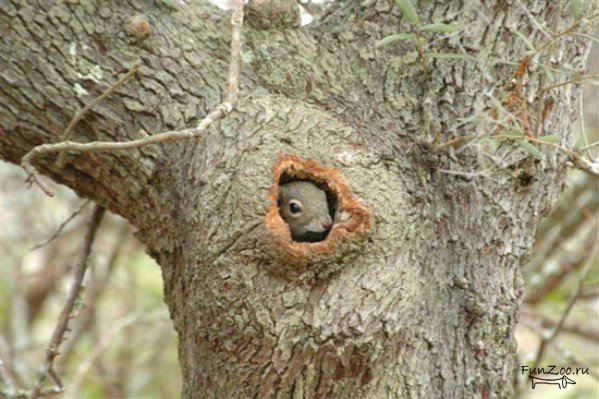 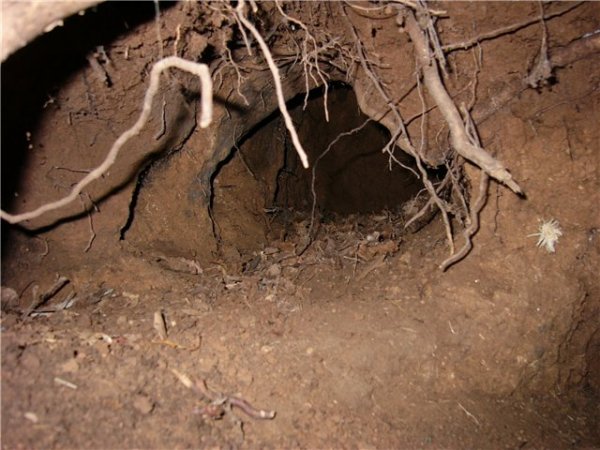